Status NORFOs digitale tjenester

Trond Nielsen
Melhus RK                   
Webmaster NORFO
Einar Solheim
Bergen Sydvesten RK
DICO 2250
NORFOs digitale tjenester til klubbene og distriktene
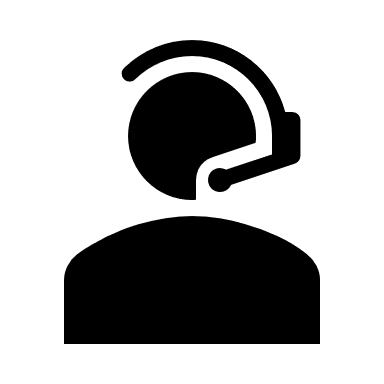 Hjelp og støtte

Tilganger og sikkerhet
 
Medlemsnett med arkivfunksjoner

Hjemmesider

Epost / Internt meldingssystem

Nettmøter 

Synkronisering med RI
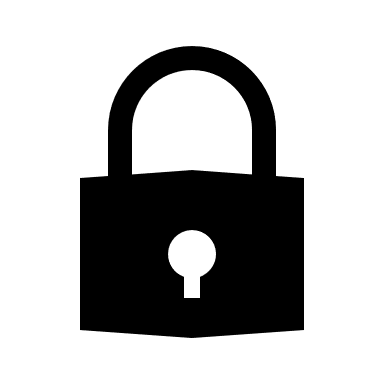 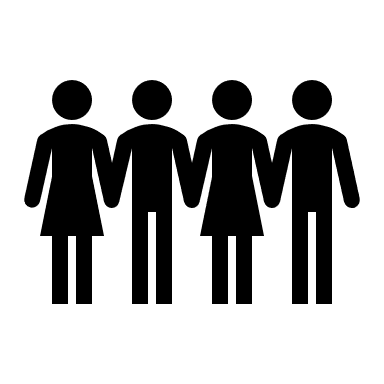 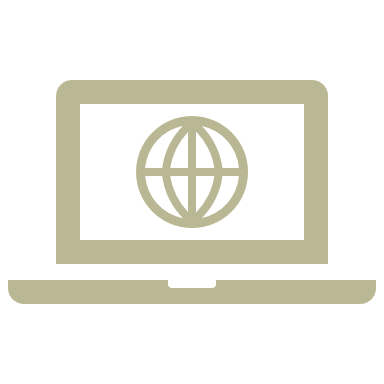 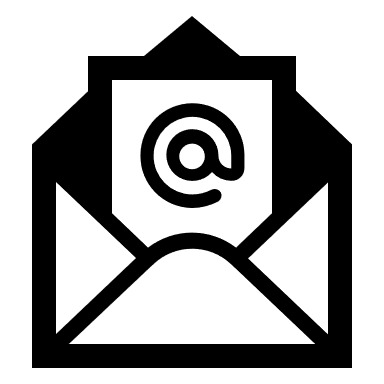 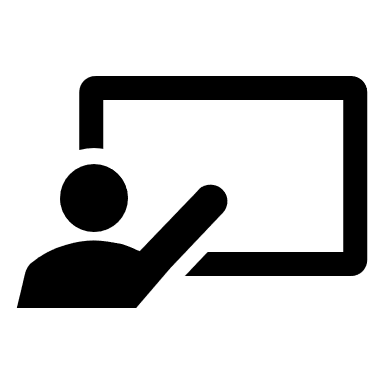 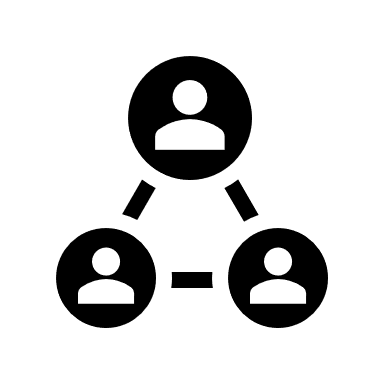 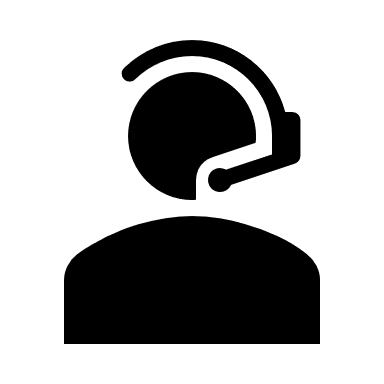 IT-forum  er et rådgivende organ underlagt kommunikasjonskomiteen i NORFO
Trond Nielsen 		Webmaster
Tore Krokstad 		Dico 2275
Trygve Danielsen 	Dico  2310
Einar Solheim			Dico 2250
Tor Endre Bakken	Dico 2290
Fred Loe				Dico 2305
Johnny Rivli			Dico 2260 
Aril Bjørkøy			MD Executive Secretary
Support-side: http://support.rotary.no/no
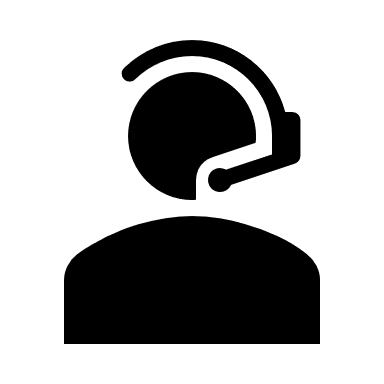 Organisering av hjelp og støtte
Hvis vi ikke følger prosedyren, påløper kostnader
Tilganger og Sikkerhet
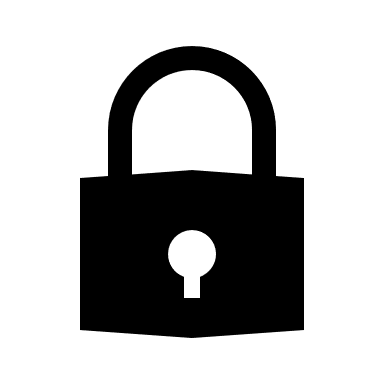 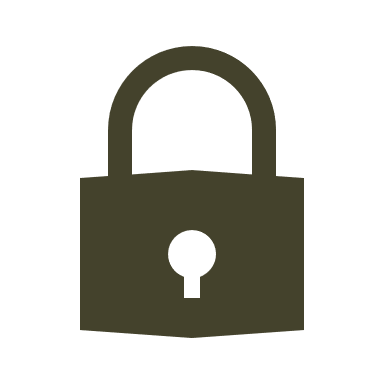 Sikkerhet  for pålogging og sikring av personlig informasjon
Pålogging til Mnet via Appsco.com
Auto-Sync mellom Mnet og Appsco
Epost lagret i Mnet er brukernavn
Passord setter du selv (bruk ‘forgot password’)
GDPR samsvar
Pålogging til RI (rotary.org)
Epost lagret i RI er brukernavn. Kan være ulike
Passord settes selv ( ikke samme som Appsco)
Utfordring:
Noen endringer av epost gjennom synkronisering fra Mnet til RI godtas ikke av RI. 
Fører til avvik mellom Mnet og RI m.h.p. epostadresser.
Jobber med løsning (meldinger el.l)
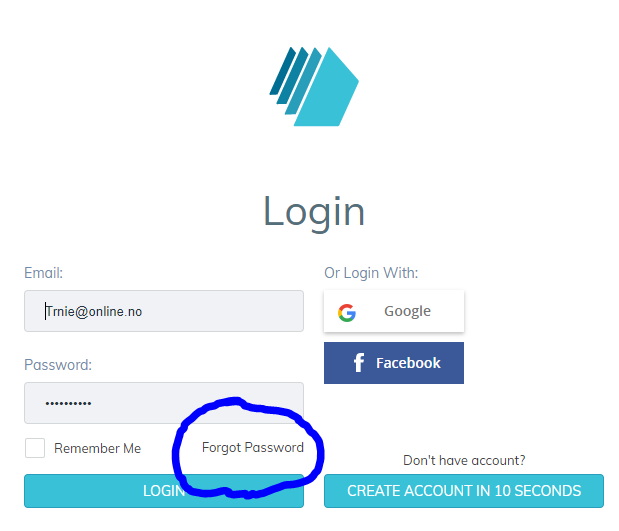 Nettmøter
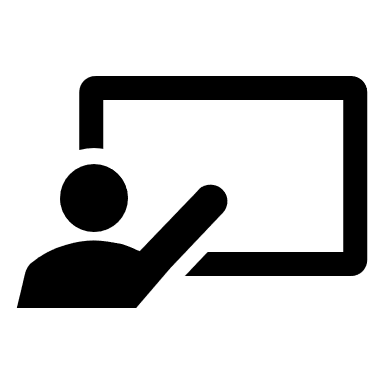 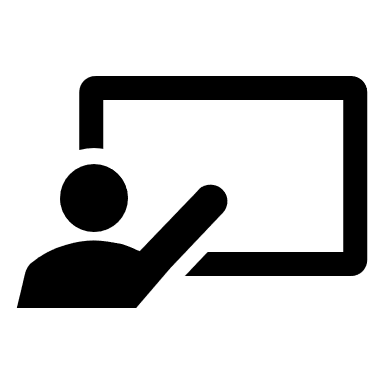 Nettmøter
GoToMeeting Nettmøter

Lisens: Kun den som inviterer til møte trenger lisens. Ikke deltakere
Opp til 150 deltakere, ubegrenset møtetid
Inviter via epost eller møtekode.
Delta på PC, nettbrett eller på telefon.
Lydopptak om ønsket (for referat?)
NORFO har 10 lisenser dette år
En i hvert distrikt styrt av DICO
En for sekretær i NORFO og hver komite
En ambulerende lisens som kan brukes etter tildeling fra administrator 
Ca. 2800,- pr år /lisens
Distrikter kan kjøpe seg opp om ønskelig
Bruksanvisning finner du her: Support.rotary.no
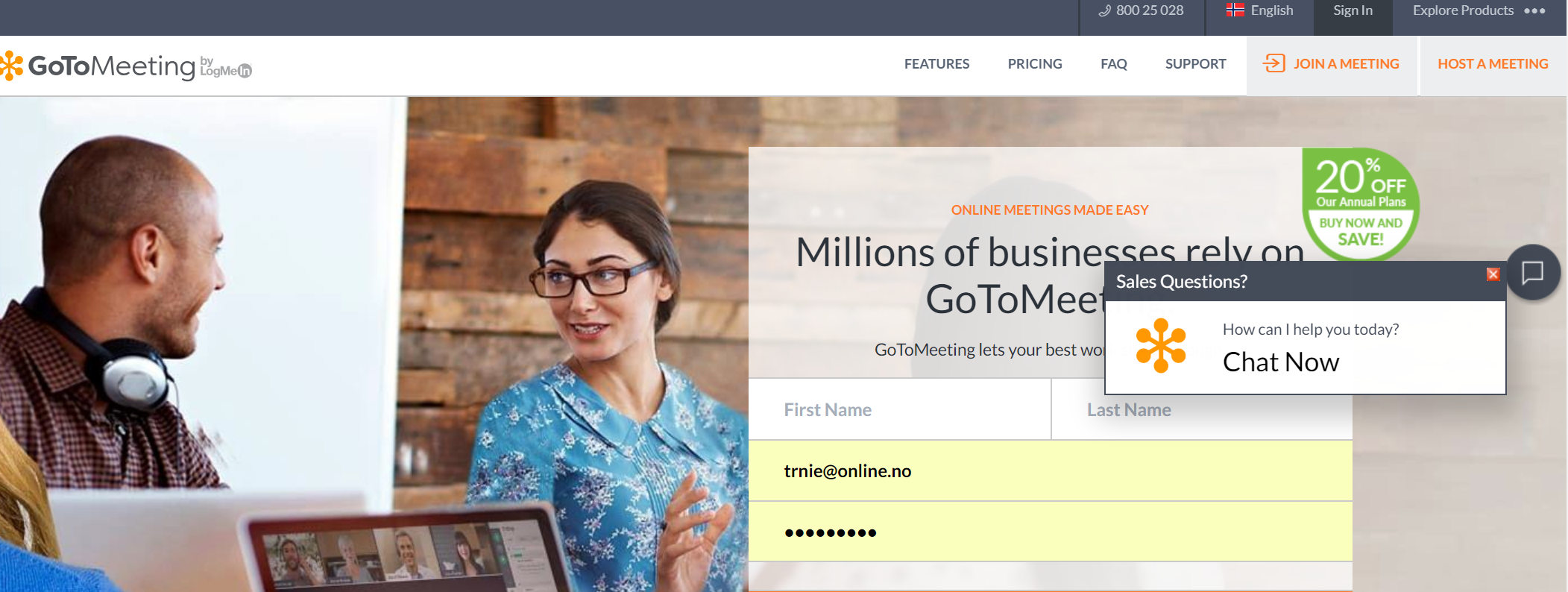 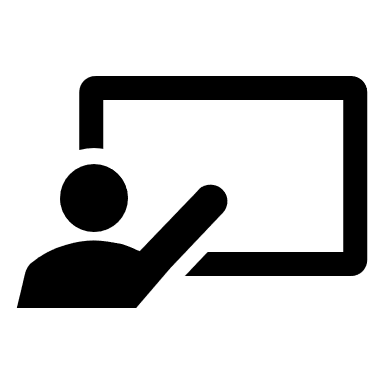 Nettmøter
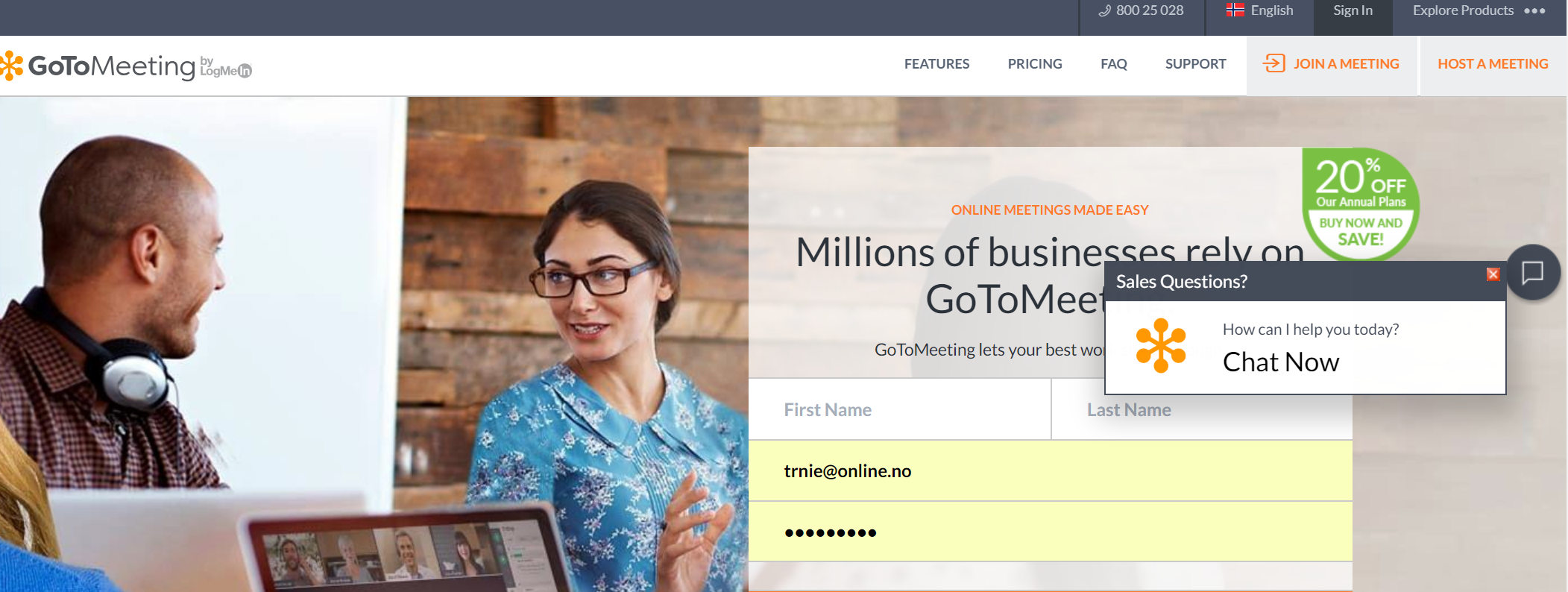 Bruk av GoToMeeting
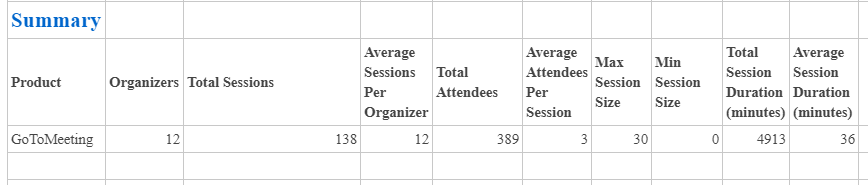 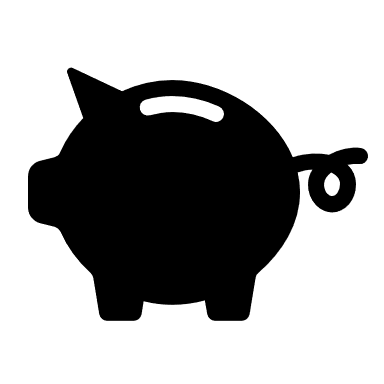 389 deltagere har deltatt på 138 web-møter siste år.
Epost /meldingssystem
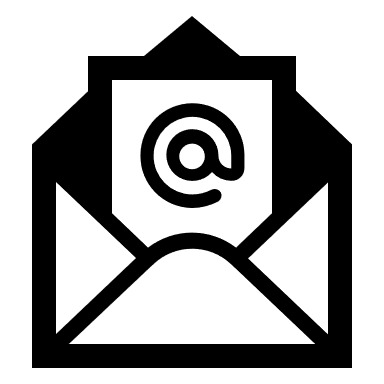 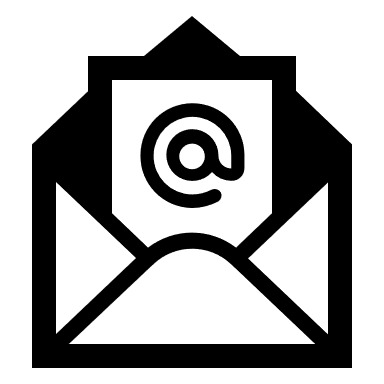 Epost  (epost adresser på xxx@rotary.no)
Nåværende Zimbra epostløsning
Utfordringer med sikkerhet/søppel for alle eposttjenester
Har søkt TechSoup.no om godkjenning som non-profit humanitær organisasjon for å få gratis epostjenester via Google/Microsoft
Søknad på NORFO nivå
WC hjelper med overgang når dette er klart
Zimbra nedlegges som epost-tjeneste.
Sannsynlig at vi kan beholde @rotary.no 

Antall funksjonsadresser reduseres kraftig.  
Private adresser i Mnet brukes via Mnet.
Arkiv løsninger sørger nå for dokumentdeling
Jfr bruken av kommende meldingssystem (velg person på rolle)
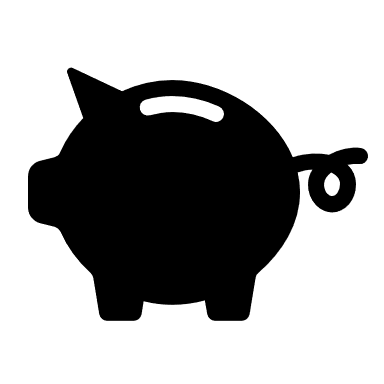 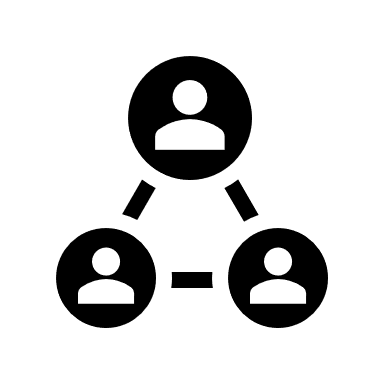 Nytt meldingssystem i Mnet
Meldinger : 
Til enkeltpersoner registrert I Mnet 
Kunngjøringer:
Til utvalgte grupper i Mnet: 
Land, Distrikt, Klubb, og Komitenivå
Rolle-styrt rettigheter for sending 
Direkte sending fra Mnet fra lister

https://medlemsnett.rotary.no/messaging/announcement/new


Begrensning i fase 1 (nå):
Ikke synlig utenfor Mnet. 
Ikke vedlegg
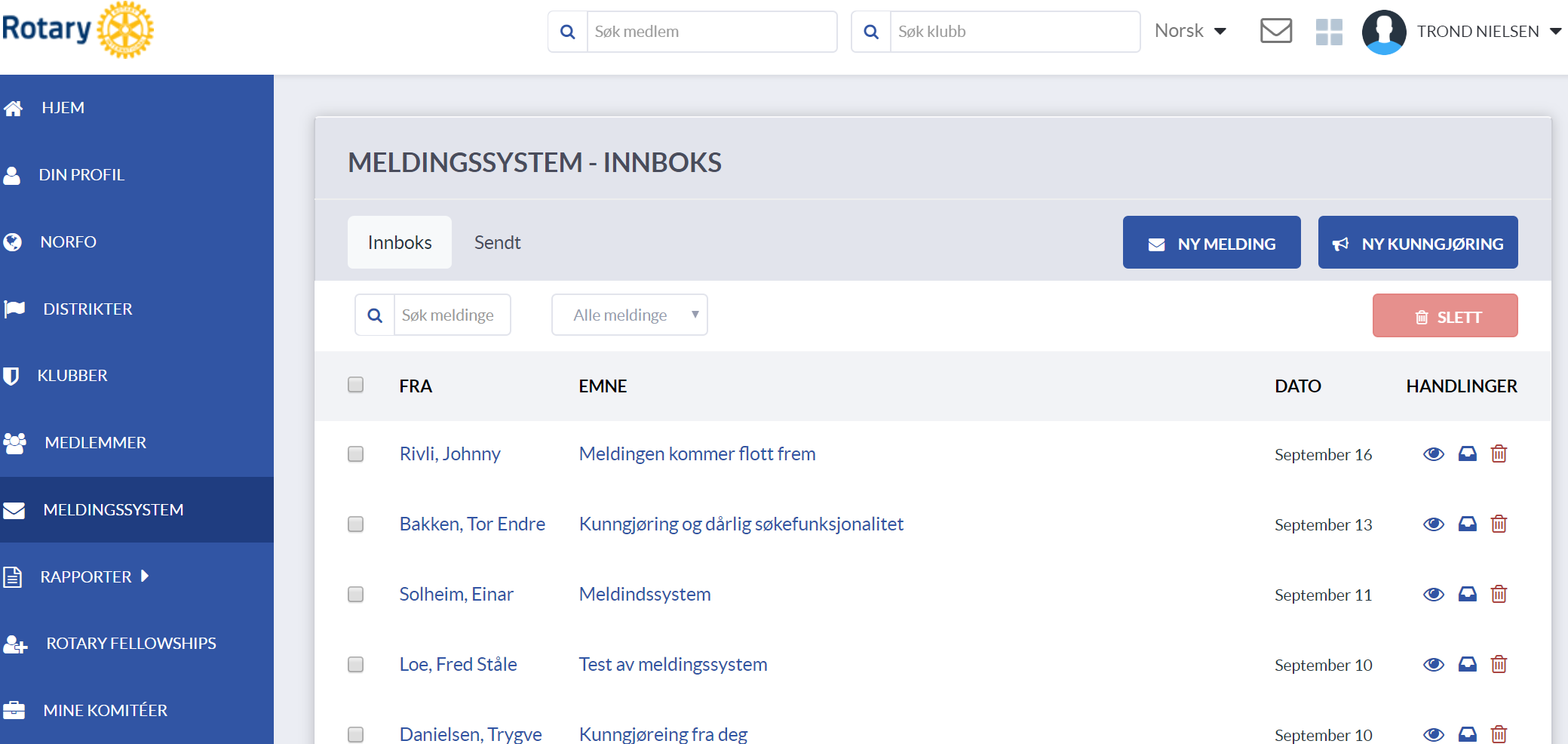 [Speaker Notes: - I den første versjonen av meldingssystemet har vi implementert filtre etter tilgangsmatrisen Rotary Norge benytter. 
- Medlemmer vil ha tilgang avhengig av distriktet / klubben de tilhører og hvilken rolle de har.
- Avhengig av rollen, vil medlemmet ha tilgang til ''Meldinger'' og / eller ‘’Mass-meldinger/Kunngjøringer‘’.
- Medlemmer uten rolle kan bare sende en enkelt melding til andre medlemmer, men kan ikke sende massemeldinger.
- Medlemmer med rolle vil kunne sende en enkelt melding til et medlem (som kan svare tilbake), men også kunngjøringer og filtrere mottakere etter land, distrikt, klubb eller komité - avhengig av rolle.]
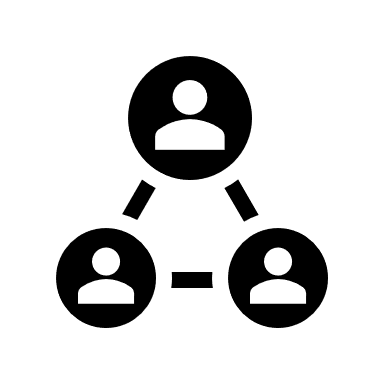 Videreutvikling av meldingssystem i Mnet (WC Roadmap)
En APP for telefon/nettbrett I NORFO regi
Motta meldinger og kunngjøringer fra Mnet meldingssystem
Gi pushmeldinger (pling i telefon). ( for eksempel innkalling til møter)
Medlemmers nedlasting gir GDPR-dekning for å sende meldinger og pushvarsler
Elektronisk oppmøte registrering
Viderekoblinger hjemmesider/Facebook/møteplan etc.
Bruk:
Innkallinger/Påminnelser møter
Intern kommunikasjon
Styrer-komiteer
Klubb-oversikt
Andre funksjoner

Er en del av leverandørens ‘Roadmap’ for videre utvikling av Mnet
Tidsplan: Tilgjengelig i 2020. 
D2310 ønsker en app for medlemskort 
Blir første del av samme app. Tilgjengelig Q2/2020
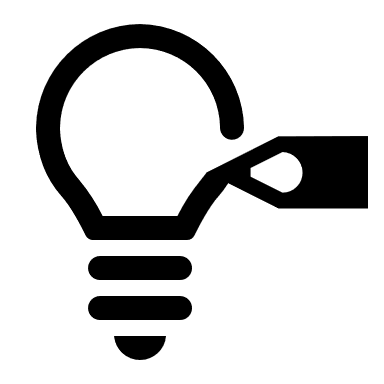 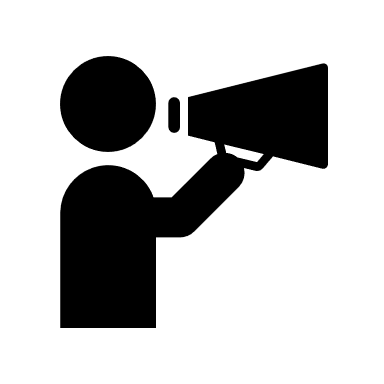 Send meldinger direkte fra lister i Mnet
Kunngjøring til komitéer:Kunngjøring til distrikt:
Kunngjøring til klubb:

Melding til medlem:
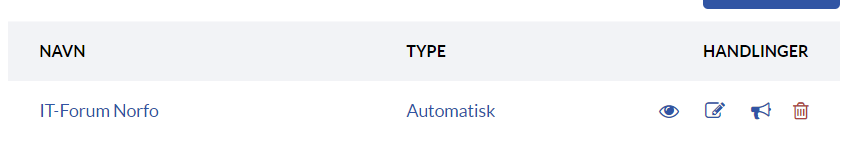 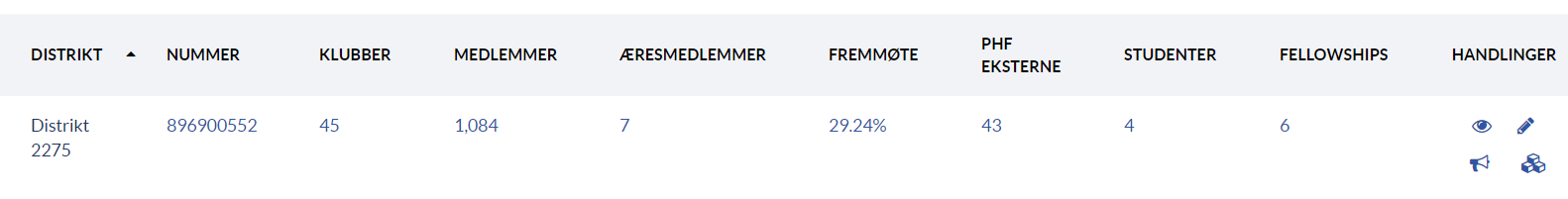 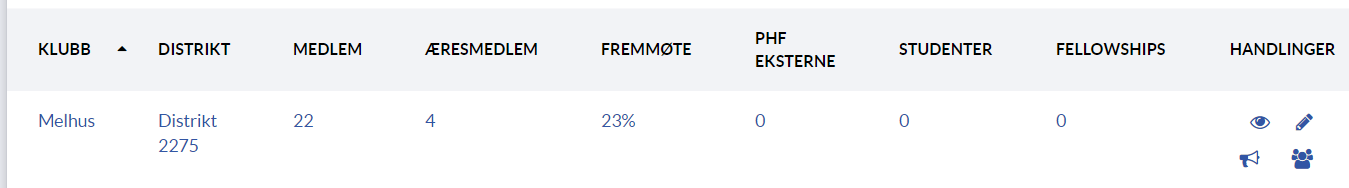 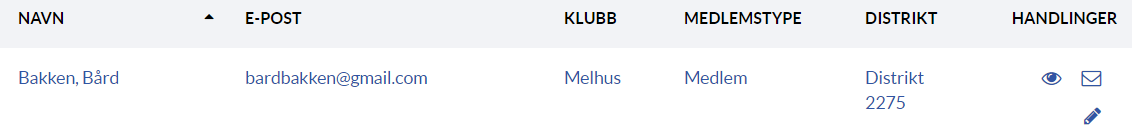 Mnet Arkiv og dokumenthåndtering
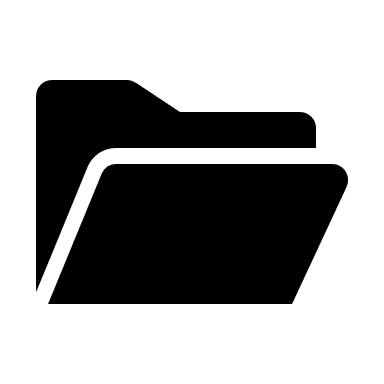 Nye funksjoner i Mnet arkiv
Bedre arkiv-funksjoner kommer i Mnet
Flytting, navnebytte, sortering etc.
Tilgjengelig:  mars 2020

Bruk av arkivene gir gevinst for fellesskapet
Støtter rotasjon av tillitsmenn og innsyn fra ledere
Unngå avhengighet av mail-vedlegg
Viser ‘Den riktige’ versjonen
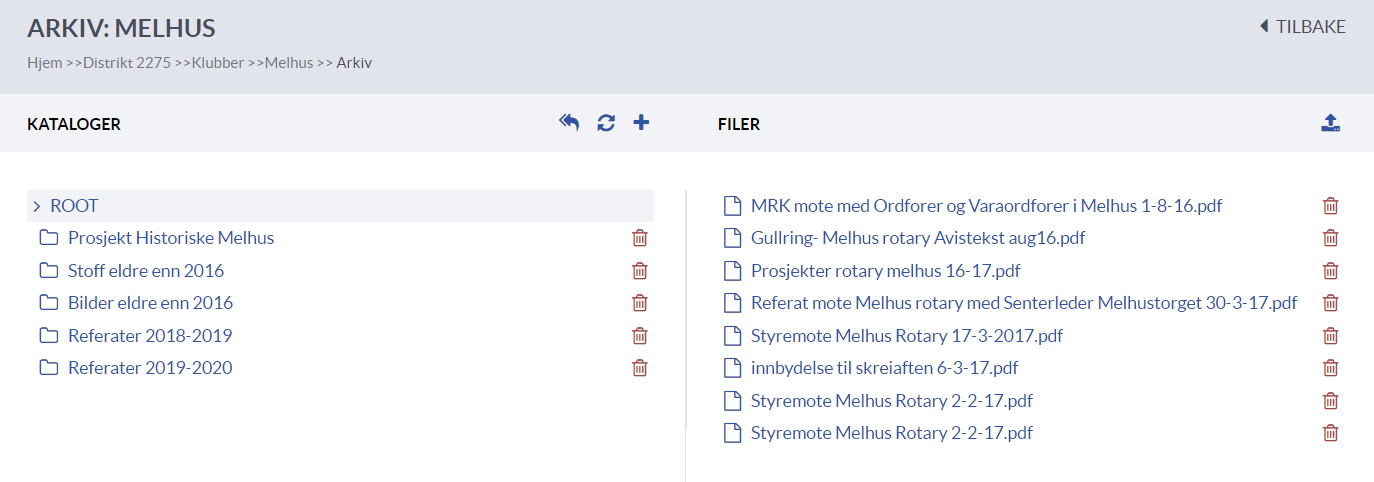 Forbedring av arkivene
Endringer i dagens arkiv:  Estimert omfang: 23 timer 
Mulighet å markere og slette flere filer samtidig.
Mulighet å flytte filer fra en mappe til en annen mappe i filstruktur. 
Endre navn på filen/mappen. 
Sortere filer/mapper (sortere etter dato og navn/alfabet).
Endre tilgangskontroll: Estimert omfang: 50 timer
All tilgang i Mnet er basert på roller. Når et medlem slutter i en komite, mister han derfor tilgang til filene. 
En ‘Mine filer’ løsning for å beholde tilgang til egne filer uten rolle etter kopiering.
File transfer løsning: Estimert omfang: 30 timer
Opprette en ‘File transfer’ for filer som tilhører en komite som slettes. Overfør filer til klubbnivå.
Synkronisering med RI
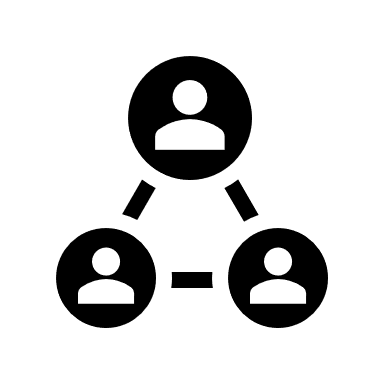 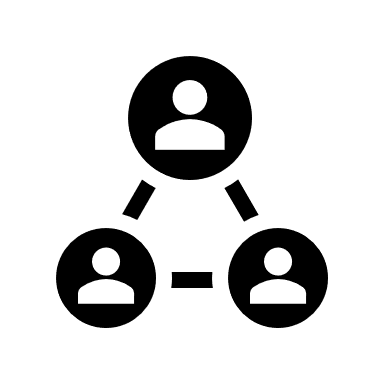 Synkronisering mellom Mnet og RI
Mnet ‘snakker med’ RI gjennom en s.k. API
Application Programming Interface
API er 100% styrt av RI
Alle datasystemer som vil snakke med RI MÅ bruke denne
Sync er KUN ENVEIS  (Mnet->RI)
Endringer gjort direkte i RI flyter IKKE tilbake til Mnet
API endrer seg, og dermed opstår sync-feil
Muligheter for feilregistrering i Mnet fører til sync-feil
Registreres i RI før registrering i Mnet
Medlemmer fra andre klubber legges inn som nye medlemmer
Manglende grønn-linje (positiv kvittering) ved endringer i Mnet
Medlemmer får tillitsverv før de har medlemsnummer fra RI
Hvis jobbinfo registreres  kreves adresse og poststed
Oppsummering
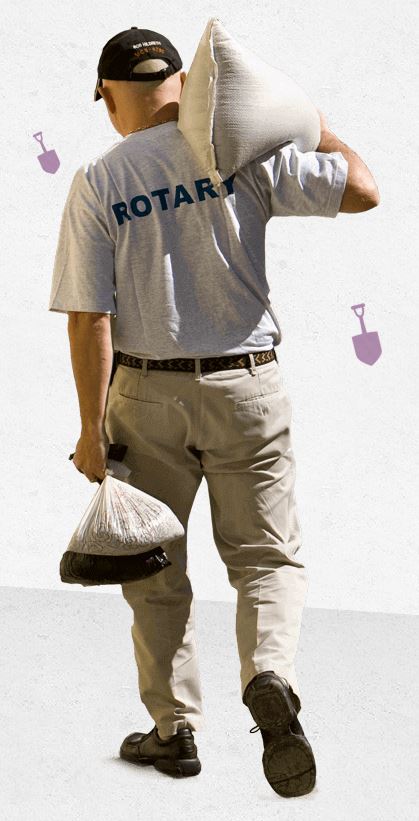 IT-Forum vil gjerne:
Tilby praktiske, trygge og lovlige løsninger 
Redusere kostnader
Balansere mellom kostnader og  funksjonalitet
Takk for din tid